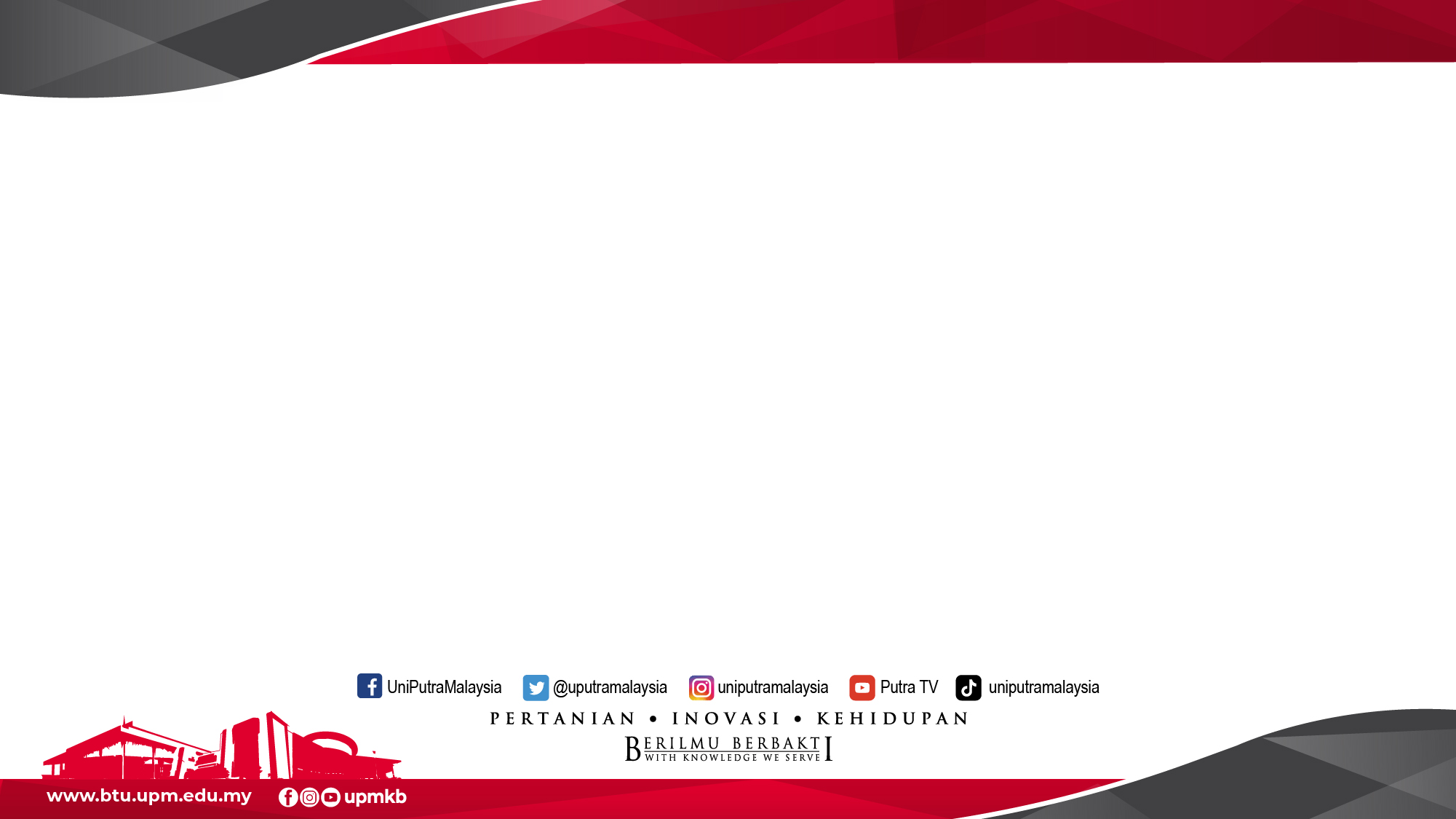 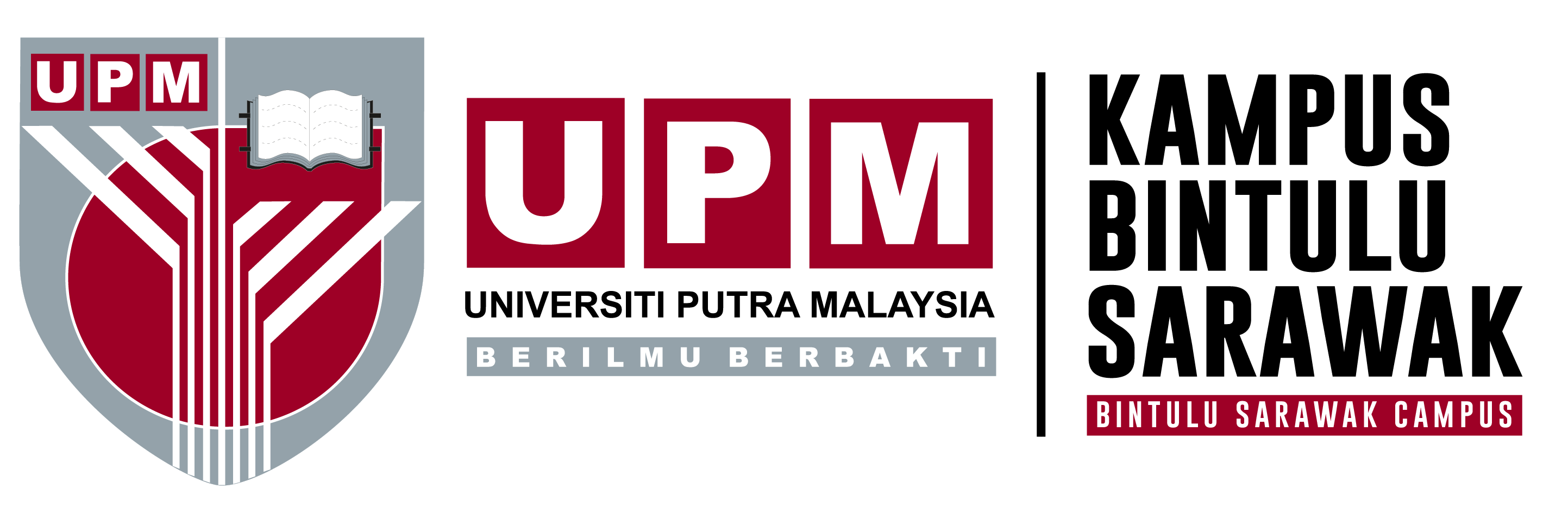 TITLE
SubTitle
Notes : use only ARIAL Font type
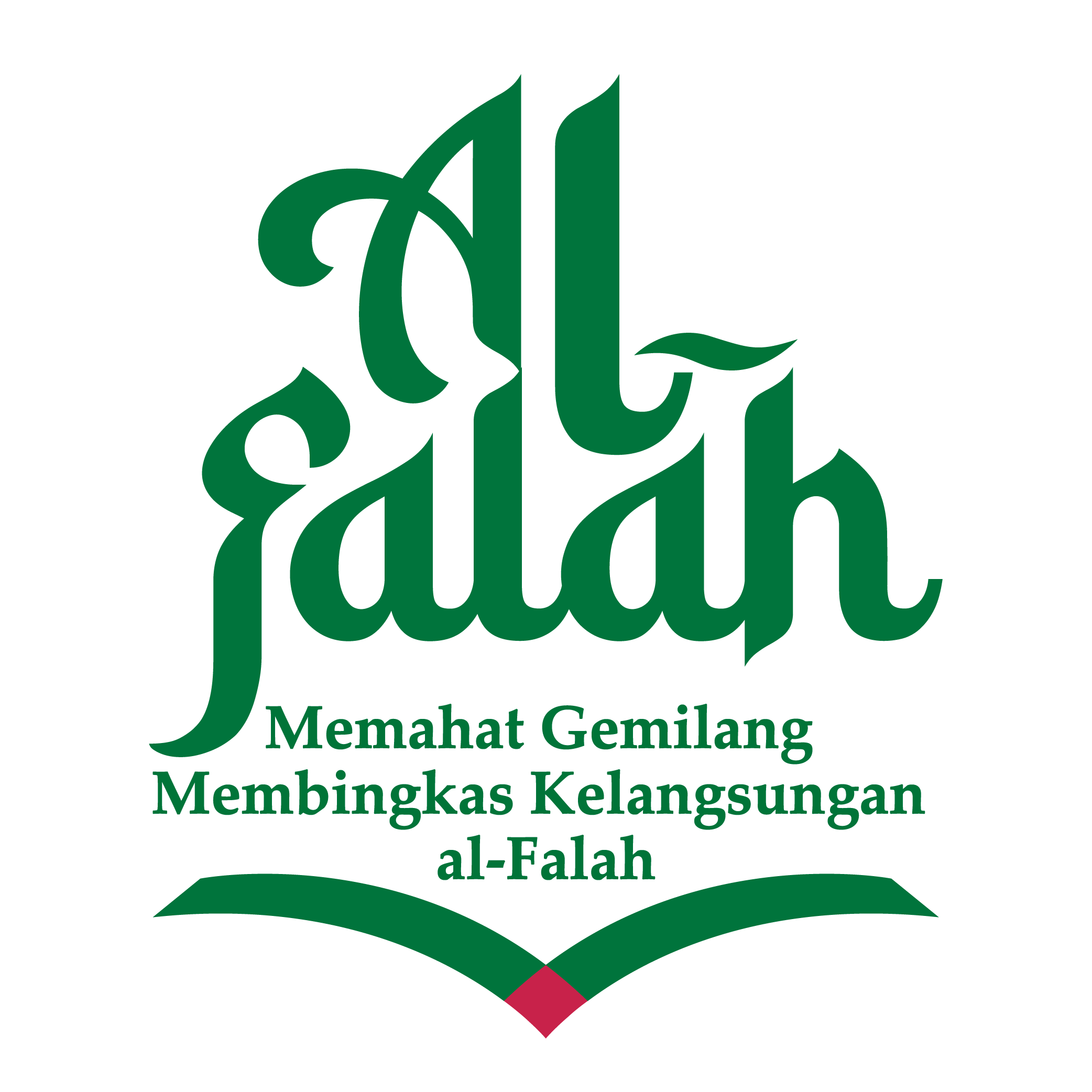 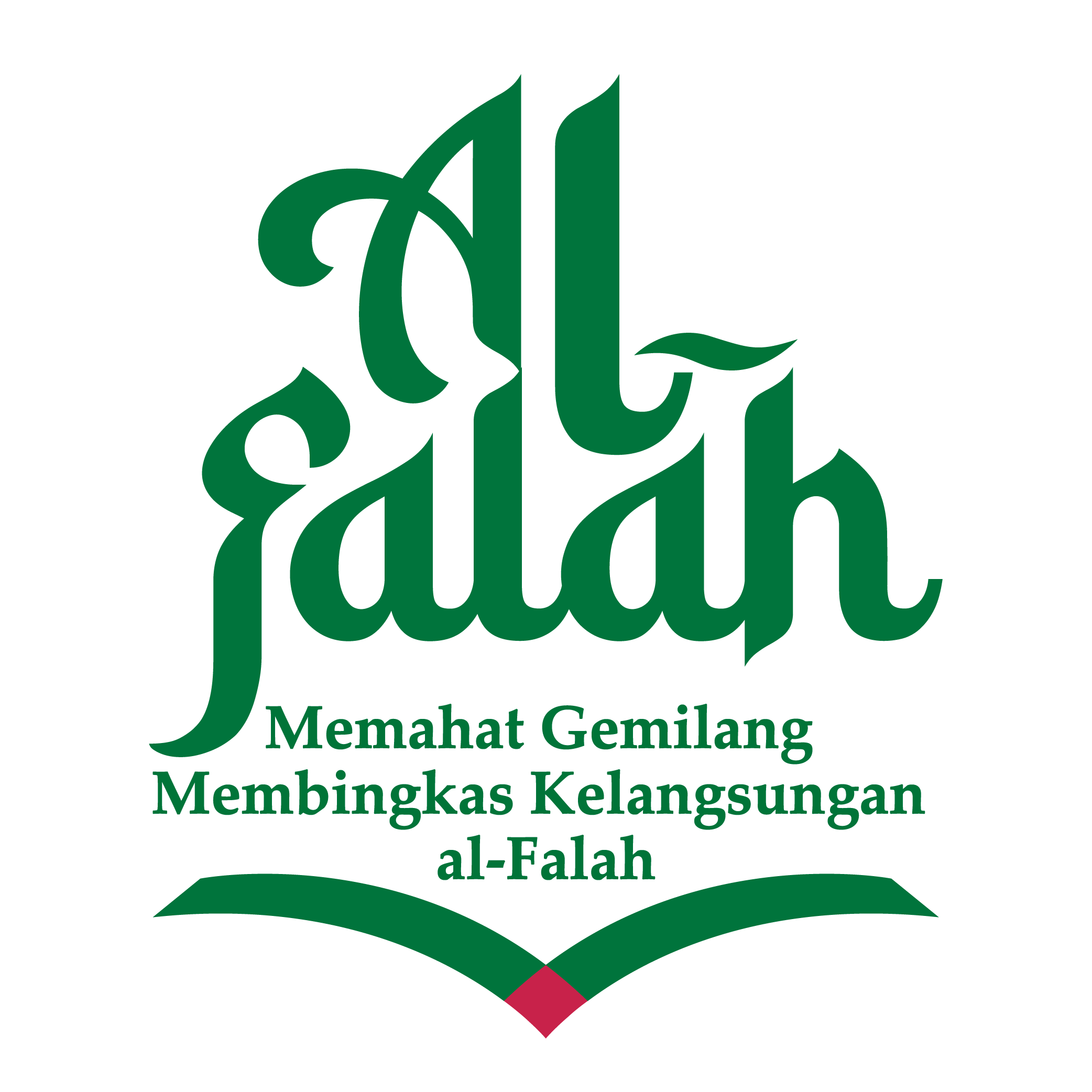 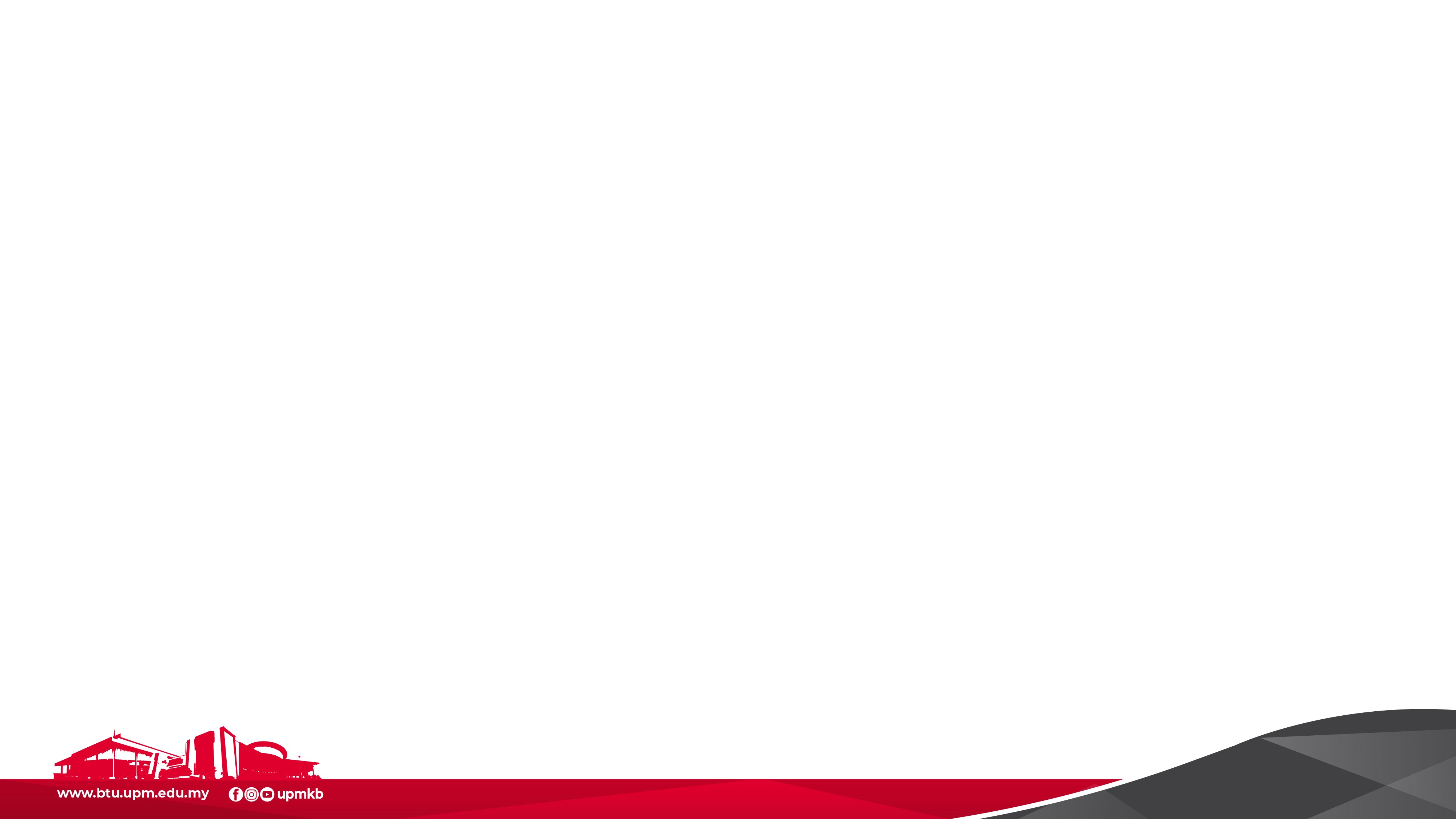 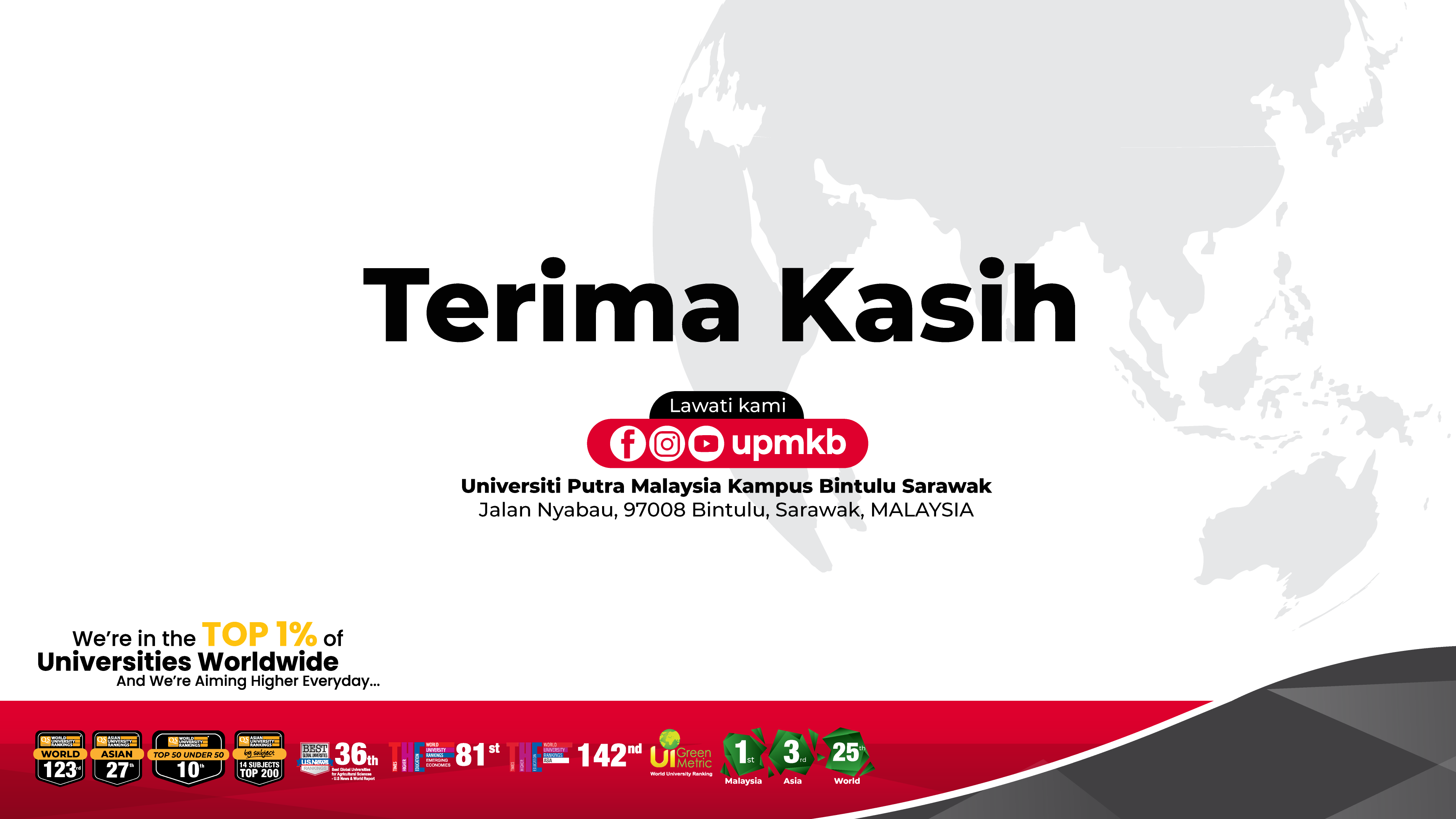 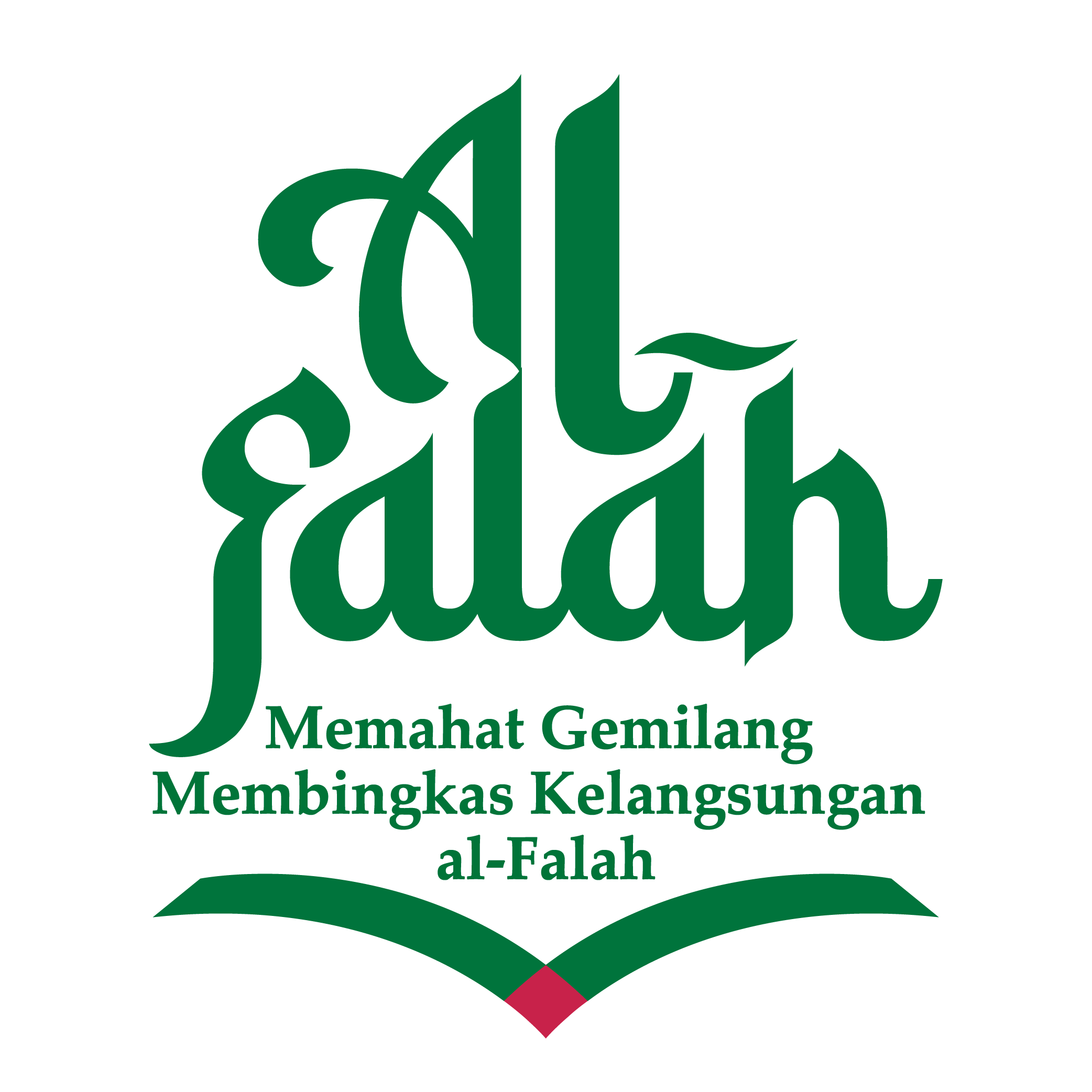